Смена общественных устоевГроза – образ внутренней борьбы, обновления жизни, стремления к свободе
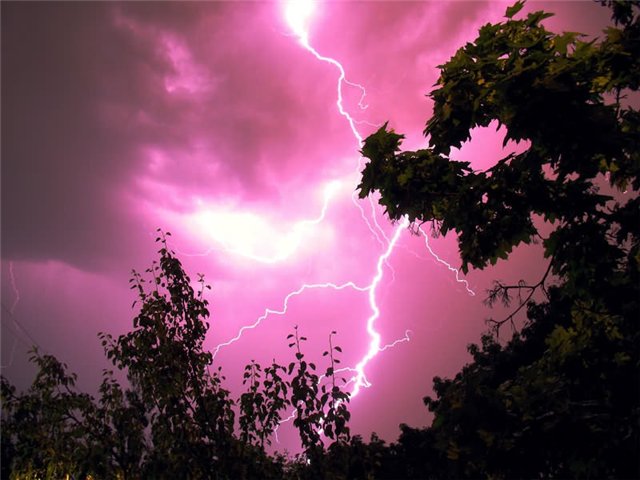 Характер  Катерины «…сосредоточенно – решителен, неуклонно верен чутью естественной правды, исполнен веры в новые идеалы и самоотвержен в том смысле, что ему лучше гибель, нежели жизнь при тех началах, которые ему противны».
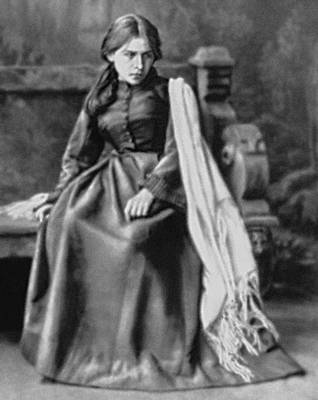 Добролюбов: юность Катерины - «грубые и суеверные понятия», «бессмысленные бредни странниц», «сухая и однообразная жизнь». 
Островский: юность Катерины - утро закатов, росистые травы, светлые надежды и радостные молитвы.
«Или храмы золотые, или сады какие-то необыкновенные, и все поют невидимые голоса, и кипарисом пахнет, и горы и деревья будто не такие, как обыкновенно, а как на образах пишутся».
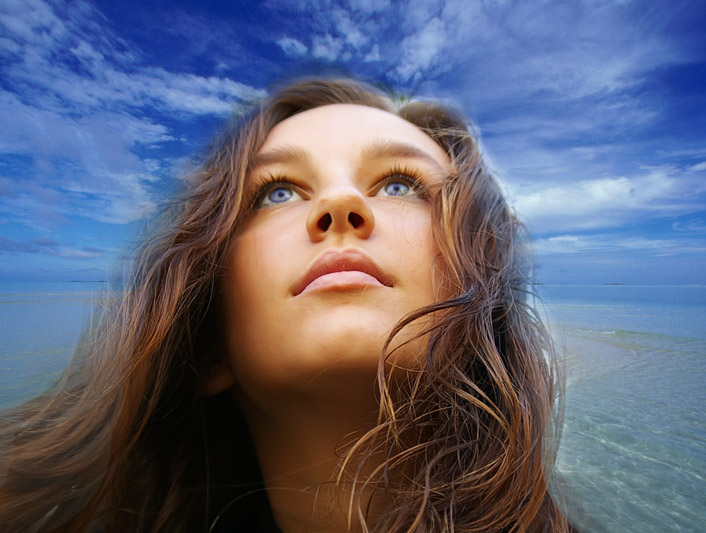 Правота иных законов - свободы, любви, человечности.
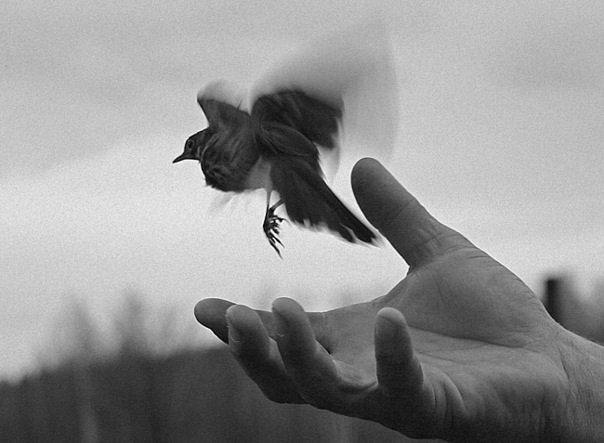 «Что, сынок! Куда воля-то ведет!»
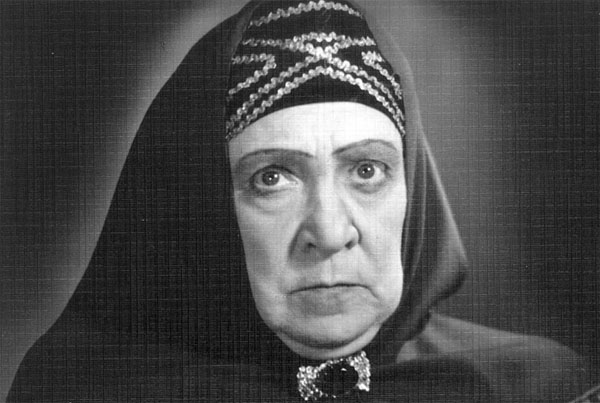 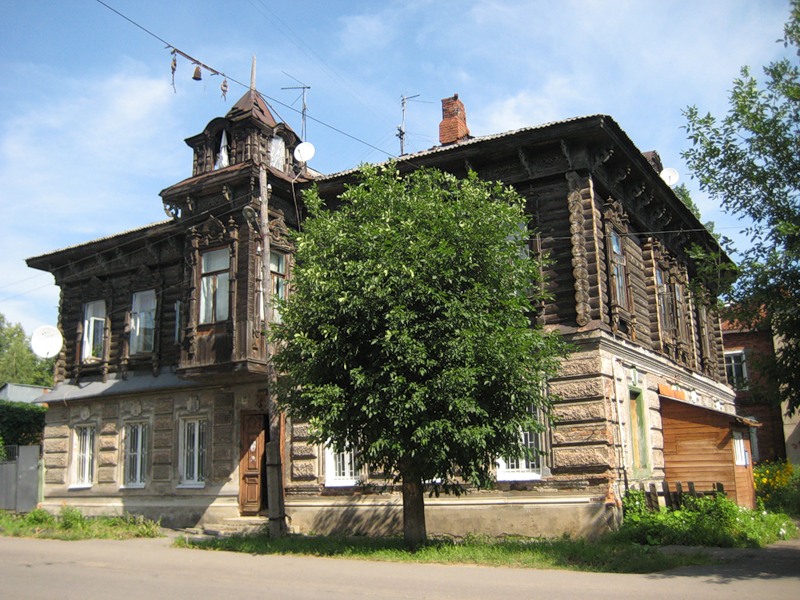 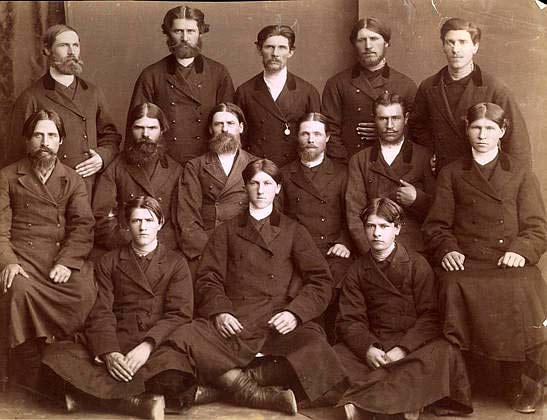 Мир патриархальных отношений умирает, и душа этого мира уходит из жизни в муках и в страданиях.